Cables and IP
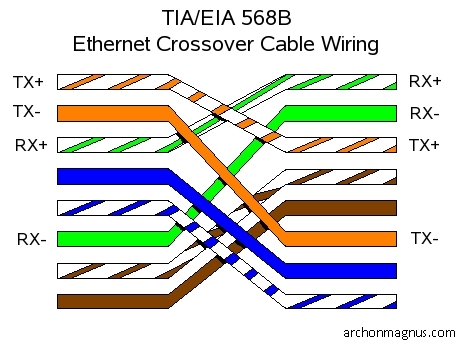 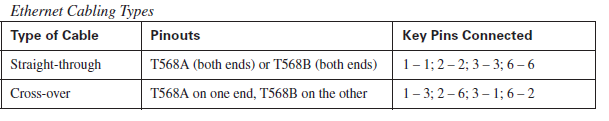 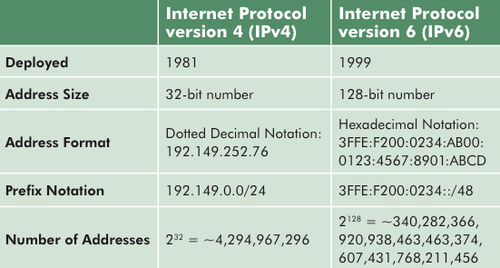